Perspectiva de género, 
violencia e 
investigación penal
Ivonne Sepúlveda Sánchez
Unidad Especializada en Derechos Humanos, Violencia de Género Y Delitos Sexuales
Fiscalía Nacional
Cartagena de Indias, 10 de julio de 2019
Ministerio Público
El Ministerio Público de Chile  es un órgano autónomo y jerarquizado cuyas funciones son:
Dirigir en forma exclusiva la investigación de hechos constitutivos de delitos, los que determinen la participación punible y los que acrediten la inocencia del imputado
Ejercer la acción penal pública
Adoptar medidas para proteger a las víctimas y a los testigos
Investigar con perspectiva de género
Entender el concepto de género
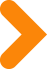 Reconocer la influencia de prejuicios y estereotipos de género, evitando que las decisiones que se tomen se vean influenciadas por patrones socioculturales discriminatorios
Incorporar en el actuar estándares internacionales sobre derechos humanos y violencia de género
Revisar el principio de igualdad / no discriminación
Comprender que las conductas motivadas por el género son violaciones a los derechos humanos
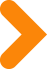 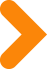 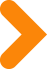 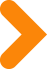 Investigar con perspectiva de género
Investigar con perspectiva de género
Manual para la investigación de casos de violencia física y psíquica por razones de género
Dos partes:
una guía teórica y conceptual sobre la violencia de género y otros aspectos importantes para la investigación
una operativa: diligencias investigativas y pautas de actuación
Manual
Objetivo general

Ser una guía teórica y normativa, así como una herramienta metodológica estandarizada que establezca directrices de actuación para los y las fiscales, a fin de investigar y ejercer la acción penal con perspectiva de género y conforme al principio de la debida diligencias reforzada en los delitos de violencia de género.
Manual
Parte I Guía teórica y conceptual sobre la violencia de género y otros aspectos importantes para la investigación
1.-Marco teórico
-Aspectos básicos de la teoría de género
-La violencia de género contra las mujeres
-La violencia de género contra las personas LGBTI
2.- Marco normativo
-Internacional
-Nacional
Manual
3.- Principios y estándares internacionales
Igualdad y no discriminación
Debida diligencia reforzada
Perspectiva de género
4.- Derechos de la víctima de violencia de género
Información, participación y acompañamiento
Atención de víctimas
5.- Desistimiento y retractación
Manual
Parte II Pautas o criterios de actuación
1.- Denuncia
2.- Flagrancia
3.- Protección de la víctima
4.- Investigación
Evidencias
Sitio del suceso
Actuaciones relativas a la víctima
Actuaciones relativas a testigos
Actuaciones relativas al imputado
Otras actuaciones

5.- Conclusión de la investigación